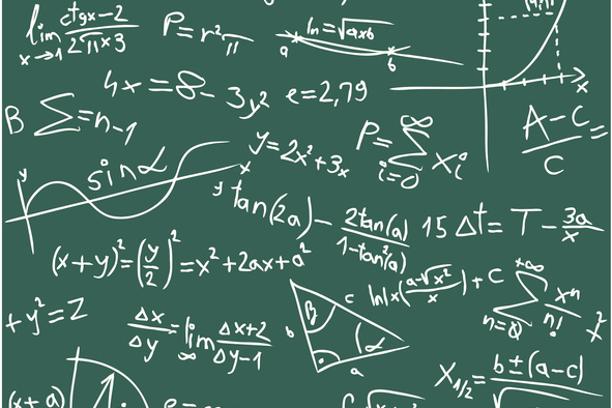 Зависне величине- систематизација -
16.04.2020.                                          7. разред
Поштовани ученици,

На данашњем часу поновићемо Зависне величине
кроз задатке за вежбање које сам припремила за 
вас.


Задатак 1: Нацртај график функције                           
и провери да ли тачка              припада графику.
2
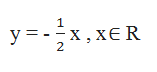 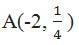 Задатак 2: За 8 метара платна треба платити 
1280 динара. 
      а) Колико кошта 12 метара платна?
      б) Колико се метара платна може купити за 400 динара?

Задатак 3: Један посао 12 радника уради за 35 
дана. 
      а) За колико дана би тај посао урадило 14   радника?
     б) Колико радника треба да се тај посао заврши за 15 дана?
3
Задатак 4: Обим троугла је 84 cm. Израчунати 
дужине његових страница ако се оне односе као 
5 : 7 : 9.

         Задатке за вежбање не треба  да шаљете као 

одговор, радите темпом који вама одговара и 

немојте журити.
4
Желим вам срећан предстојећи празник,

                          Христос васкрсе!

Останите здрави,
весели, насмејани 
и расположени! 



      Срдачан поздрав, наставница Марија Јеремић
5
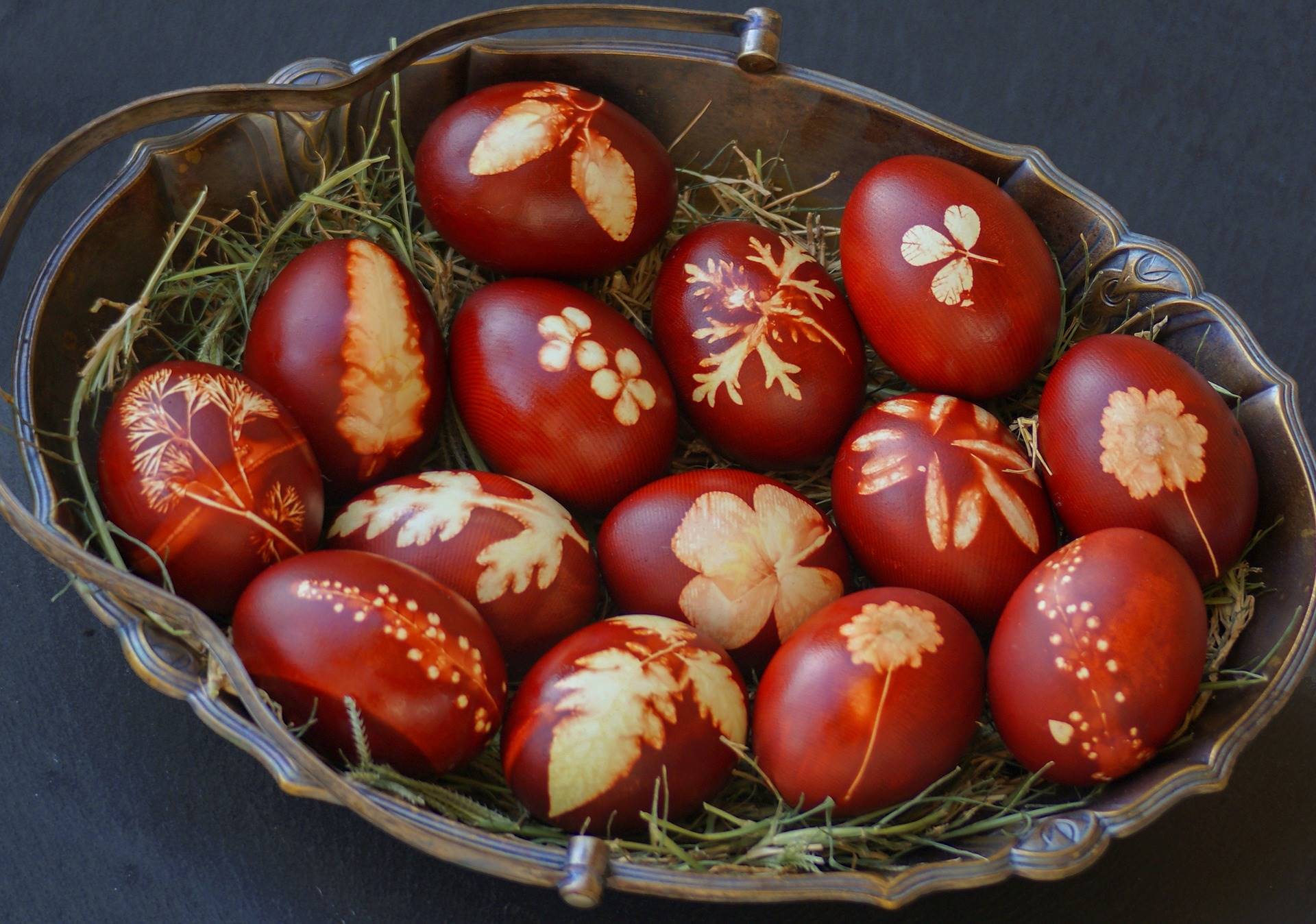